Accelerating Pointer Chasing in 3D-Stacked Memory:Challenges, Mechanisms, Evaluation
Kevin Hsieh
Samira Khan, Nandita Vijaykumar, Kevin K. Chang, 
Amirali Boroumand, Saugata Ghose, Onur Mutlu
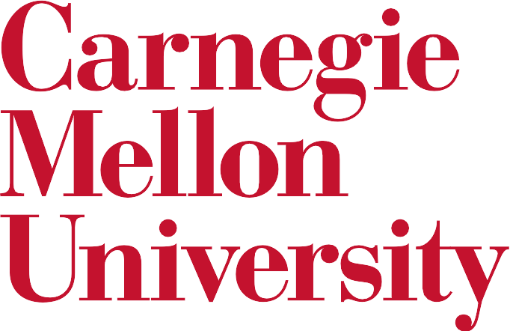 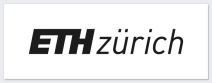 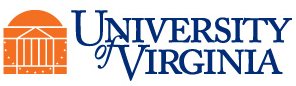 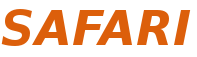 Executive Summary
Our Goal: Accelerating pointer chasing inside            main memory

Challenges: Parallelism challenge and Address translation challenge

Our Solution: In-Memory PoInter Chasing Accelerator (IMPICA)
Address-access decoupling: enabling parallelism in the accelerator with low cost
IMPICA page table: low cost page table structure

Key Results: 
1.2X – 1.9X speedup for pointer chasing operations, +16% database throughput
6% - 41% reduction in energy consumption
2
Linked Data Structures
Linked data structures are widely used in many important applications
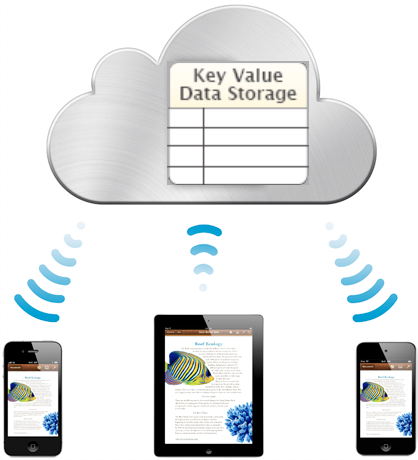 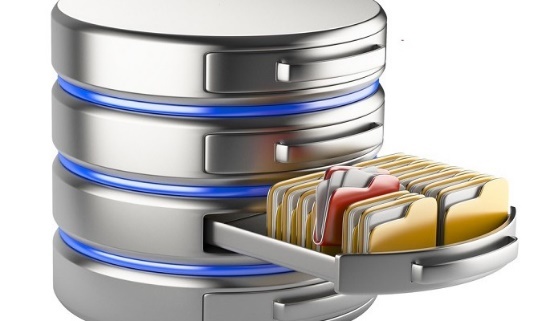 Linked data structures are 
connected by pointers
Database
Key-value stores
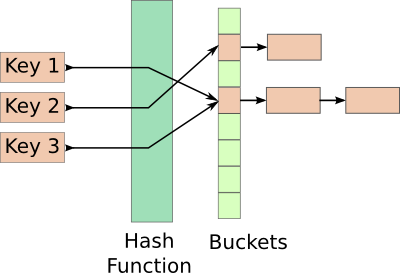 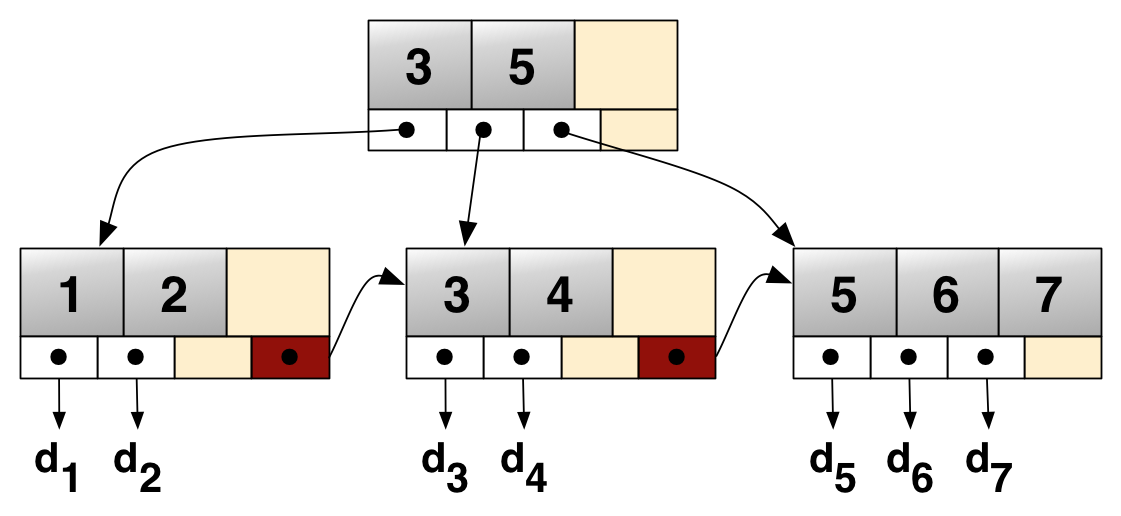 B-Tree
Hash Table
3
The Problem: Pointer Chasing
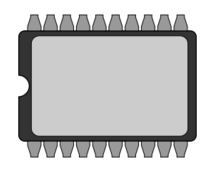 Traversing linked data structures requires chasing pointers
MEM
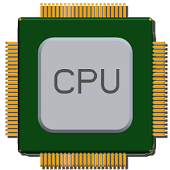 Find(A)
H
Addr (A)
Addr (E)
Addr (H)
E
Q
Data (H)
Data (E)
Data (A)
A
F
M
Serialized and irregular access pattern
6X cycles per instruction in real workloads
4
Our Goal
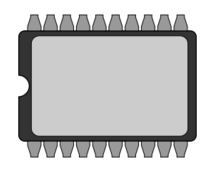 Accelerating pointer chasing         inside main memory
MEM
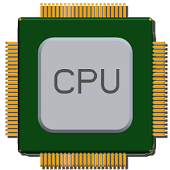 Find(A)
H
Find
(A)
E
Q
DRAM layers
Data (A)
A
F
M
Logic layer
5
Outline
Motivation and Our Approach
Parallelism Challenge
IMPICA Core Architecture
Address Translation Challenge
IMPICA Page Table
Evaluation
Conclusion
6
Parallelism Challenge
Time
Comp
Comp
Memory 
access
CPU core
Comp
Comp
Memory 
access
CPU core
In-Memory Accelerator
Comp
Memory access
Comp
Comp
Memory access
Comp
Slower for two operations
Faster for one operation
7
Parallelism Challenge and Opportunity
A simple in-memory accelerator can still be slower than multiple CPU cores


Opportunity: a pointer-chasing accelerator spends a long time     waiting for memory
CPU core
CPU core
CPU core
Accelerator
Comp
Comp
Memory access (10-15X of Comp)
8
Our Solution: Address-Access Decoupling
Time
Comp
Comp
Memory 
access
CPU core
Comp
Memory 
access
Comp
CPU core
Address-access decoupling enables parallelism in both engines with low cost
Address Engine
Comp
Comp
Comp
Comp
Memory access
Access Engine
Memory access
9
IMPICA Core Architecture
DRAM
DRAM Dies
DRAM Layers
Logic Layer
Memory Controller
IMPICA Cache
Access Queue
Request Queue
Address 
Engine
Access
Engine
Traversal 1
Response Queue
Traversal 2
To/From CPU
10
Outline
Motivation and Our Approach
Parallelism Challenge
IMPICA Core Architecture
Address Translation Challenge
IMPICA Page Table
Evaluation
Conclusion
11
Address Translation Challenge
The page table walk requires multiple memory accesses
Pointer (VA)
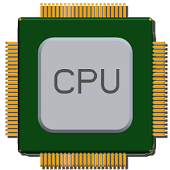 TLB/MMU
Pointer (PA)
PTW
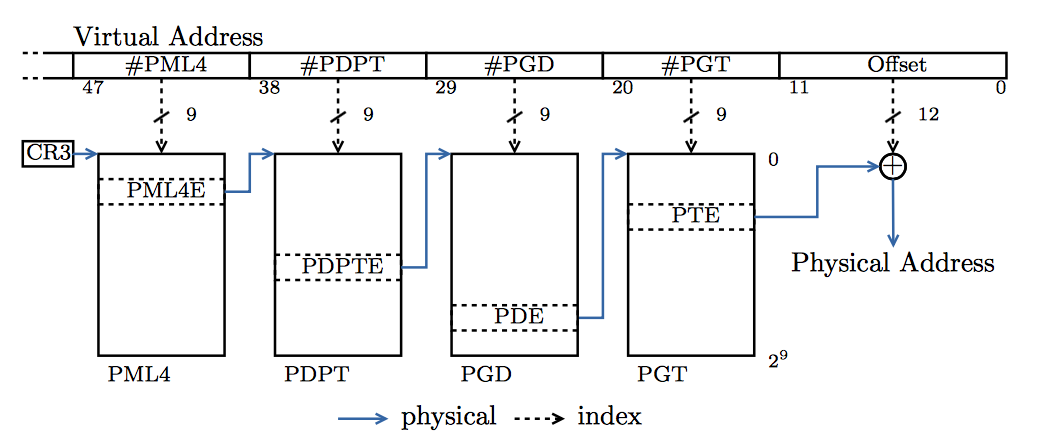 No TLB/MMU on the memory side
Duplicating it is costly and creates compatibility issue
PTW
PTW
PTW
PTW
Page table walk
12
Our Solution: IMPICA Page Table
Completely decouple the page table of IMPICA from the page table of the CPUs
IMPICA Page Table
CPU Page Table
Map linked data structure into IMPICA regions
IMPICA page table is a partial-to-any mapping
Virtual Page
Physical Page
IMPICA Region
Virtual Page
Physical Page
Virtual Address Space
Physical Address Space
13
IMPICA Page Table: Mechanism
Virtual Address
Flat page table 
saves one memory access
Bit [47:41]
Bit [40:21]
Bit [20:12]
Bit [11:0]
Region Table
+
Tiny region table is almost always in the cache
+
+
Flat Page Table (2MB)
Small Page Table (4KB)
Physical Address
Outline
Motivation and Our Approach
Parallelism Challenge
IMPICA Core Architecture
Address Translation Challenge
IMPICA Page Table
Evaluation
Conclusion
15
Evaluated Workloads
Microbenchmarks
Linked list (from Olden benchmark)
Hash table (from Memcached)
B-tree (from DBx1000)

Application
DBx1000 (with TPC-C benchmark)
16
Evaluation Methodology
Simulator: gem5
System Configuration
CPU
4 OoO cores, 2GHz
Cache: 32KB L1, 1MB L2
IMPICA
1 core, 500MHz, 32KB Cache
Memory Bandwidth
12.8 GB/s for CPU, 51.2 GB/s for IMPICA
Our simulator code will be released in Dec.
https://github.com/CMU-SAFARI
17
Result – Microbenchmark Performance
1.9X
1.3X
1.2X
18
Result – Database Performance
+16%
+5%
+2%
-0%
-4%
-13%
19
Energy Consumption
-6%
-10%
-24%
-41%
20
More in the Paper
Interface and design considerations
CPU interface and programming model
Page table management
Cache coherence

Area and power overhead analysis

Sensitivity to IMPICA page table design
21
Conclusion
Performing pointer-chasing inside main memory can greatly speed up the traversal of linked data structures

Challenges: Parallelism challenge and Address translation challenge

Our Solution: In-Memory PoInter Chasing Accelerator
Address-access decoupling: enabling parallelism with low cost
IMPICA page table: low cost page table structure

Key Results: 
1.2X – 1.9X speedup for pointer chasing operations, +16% database throughput
6% - 41% reduction in energy consumption

Our solution can be applied to a broad class of in-memory accelerators
22
Accelerating Pointer Chasing in 3D-Stacked Memory:Challenges, Mechanisms, Evaluation
Kevin Hsieh
Samira Khan, Nandita Vijaykumar, Kevin K. Chang, 
Amirali Boroumand, Saugata Ghose, Onur Mutlu
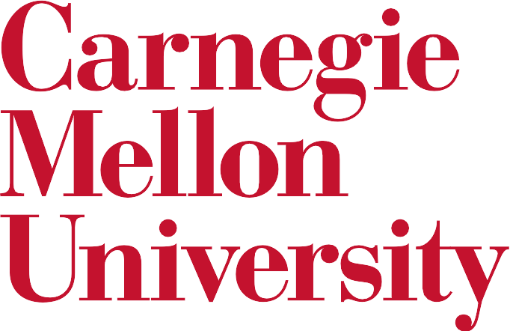 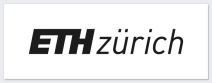 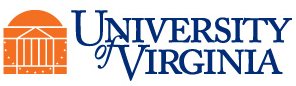 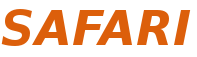 Microarchitecture Metrics
24
Sensitivity to IMPICA TLB size & Page Table Design
25
Full IMPICA Core Architecture
DRAM
DRAM Dies
DRAM Layers
Logic Layer
Memory Controller
IMPICA Cache
Inst RAM
Access Queue
Data RAM
Address 
Engine
Access
Engine
Request Queue
Response Queue
To/From CPU
26
CPU Interface
We use packet-based interface between CPU and IMPICA

Execution steps
CPU sends function call and parameter to IMPICA
The packet is written to IMPICA data RAM
IMPICA loads the function into inst RAM
IMPICA writes results to the data RAM, from which the CPU polls the results.
27
Programming Model
An IMPICA program is written as a function in the application code with a compiler directive

The compiler compiles these functions into IMPICA instructions and wraps the function calls with           communication codes
28
Page Table Management
The application allocates the memory for its linked data structures with a special API

The OS reserves a portion of the virtual address space as IMPICA regions

The OS maintains the coherence between CPU page table and IMPICA page table in the page fault handler
29
IMPICA Page Table Size
Region Table
4 entries (covers a 2TB memory range)
68 B
Flat page table (each)
220 entries
8 MB
Small page table (each)
29 entries
4 KB
30
Handling of Multiple Memory Stacks
The OS knows the IMPICA region because of our page table management

The OS always maps the IMPICA region of the same application into the same memory stack, including the corresponding IMPICA page table
31
Cache Coherence
We execute every function that operates on the IMPICA regions in the accelerator

It can be extended with more advanced cache coherence mechanism.
32
Limit of Parallelism
The parallelism of IMPICA is limited by
Data RAM size (for call stacks)
Memory access time vs.                 address computation time 
The size of the queues

Each IMPICA core can easily parallelize      10 – 15 pointer chasing requests.
33
Area and Power Overhead
Power overhead: average power increases by 5.6%
34